Szociológia I.A szociológia, mint tudomány, története, tárgya
Dr. Henye Lívia
A témakörök
A szociológia, mint tudomány, története, tárgya
Szociológiai elméletek 
Társadalmi struktúra és rétegződés 
A szegénység elméleti megközelítései – munkanélküliség
Népesedés, demográfiai helyzet és környezeti hatásai
Társadalmi mobilitás és a modernizáció hatása a társadalomra
A társadalom egészségi állapota, szociális helyzete
A társadalomi egyenlőtlenségek, diszkrimináció
A  szocializáció színterei
 A társadalmi élet globalizálódása
A szociológia az ember társas életével, a csoportokkal és a társadalmakkal foglalkozó tudomány. 

Magunkat vizsgáljuk: 

azt, hogy hogyan viselkedünk társas lényként.
[Speaker Notes: A szociológia az ember társas életével, a csoportokkal és a társadalmakkal foglalkozó tudomány. Lenyűgöző, rabul ejtő vállalkozás, hiszen magunkat vizsgáljuk: azt, hogy hogyan viselkedünk társas lényként. 
A szociológiai vizsgálódás köre rendkívül tág, éppúgy beletartozik az egyének közötti futó utcai találkozások elemzése, mint a globális társadalmi folyamatoknak a boncolgatása.
A legtöbben úgy szemléljük a világot, hogy nem szakadunk ki életünk megszokott keretéből. A szociológia megmutatja, hogy sokkal tágabb keretben kell látnunk, miért vagyunk olyanok, amilyenek vagyunk, és miért cselekszünk úgy, ahogyan cselekszünk. Arra tanít minket, hogy amit természetesnek, szükségszerűnek, jónak vagy igaznak tekintünk, az talán nem az, és hogy életünk „adottságait" a történelmi és társadalmi erők jócskán befolyásolják.]
Mi a szociológia?
Társadalomtudományok: 

Közgazdaságtan
Pszichológia szociálpszichológia
Kulturális antropológia (néprajz)
Történettudomány
Gazdaság és társadalomföldrajz
[Speaker Notes: A szociológia kulcsszerepet játszik a modern szellemi életben és központi helyet foglal el a társadalomtudományok között. 
Közgazdaságtan
Pszichológia szociálpszichológia
Kulturális antropológia (néprajz)
Történettudomány
Gazdaság és társadalomföldrajz
A szociológia funkciói (Andorka és Szelényi nyomán)
A szociológus mint a „nép orvosa”, az „uralkodó tanácsadója”, a „tudomány főpapja”, esetleg az uralkodó „udvari bolondja”?]
Mi a szociológia?
A szociológus 

tágabb kontextusba tudja helyezni a dolgokat
elvonatkoztat a mindennapi életünkről 
új módon szemlélni őket
[Speaker Notes: A szociológus olyasvalaki, aki képes elszakadni személyes körülményeitől, attól, ami körülveszi, és tágabb kontextusba tudja helyezni a dolgokat.
A szociológiai munka alapja az, amit egy amerikai szerző, C. Wright Mills találóan szociológiai képzelőerőnek nevezett. 
A szociológiai képzelőerő mindenekelőtt /azt követeli tőlünk, hogy elvonatkoztassunk mindennapi életünk szokványos cselekvéseitől, próbáljuk új módon szemlélni őket.]
Példa:
megiszunk egy csésze kávét! 

Először is rámutathatunk, hogy a kávé 
nem csupán ital, 
hanem a naponta ismétlődő rituálé

Másodszor: 
Sokan azért isznak kávét, mert „feldobja" őket.
[Speaker Notes: Vegyük azt az egyszerű példát, hogy megiszunk egy csésze kávét! 
Szociológiai szemszögből mit mondhatnánk viselkedésünk e látszólag érdektelen mozzanatáról? Rengeteget. 
Először is rámutathatunk, hogy a kávé nem csupán ital, hanem a naponta ismétlődő társadalmi rítusok részeként szimbolikus értékkel is bír. A kávéiváshoz kapcsolódó rituálé gyakran sokkal fontosabb, mint magának az italnak az elfogyasztása
Sok nyugati számára a reggeli kávézás köré szerveződik egy személyes szokás: fontos első lépés, amellyel a napjuk indul. Ezt sokszor a nap későbbi részében másokkal közös kávézás követi, amely a társas rituálé alapja. 
Ha két ember megbeszéli, hogy együtt kávéznak, akkor valószínűleg a találkozás és a beszélgetés fontosabb számukra, mint maga az ital. 
Az evés-ivás minden társadalomban alkalom a társas interakcióra, a rituális cselekvésre - ezek bőven adnak vizsgálnivalót a szociológiai elemzésnek. 
Másodszor: a kávé drog, amely koffeintartalmánál fogva serkenti az agyműködést. Sokan azért isznak kávét, mert „feldobja" őket. A kávészünetek elviselhetőbbé teszik a hivatalban eltöltött hosszú napot vagy az éjszakába nyúló tanulást. 
A kávé szokásformáló anyag, a nyugati kultúrákban azonban az emberek többsége a szenvedélyes kávéfogyasztókat nem tekinti „kábítószereseknek". Az alkoholhoz hasonlóan a kávé is társadalmilag elfogadott kábítószer, szemben például a marihuánával. Ugyanakkor vannak olyan kultúrák is, amelyek tolerálják a marihuána-, a kokainfogyasztást is, de nem helyeslik a kávé- és az alkoholfogyasztást. A szociológusokat az érdekli, miért vannak ilyen különbségek.]
Harmadszor:

A kávé olyan termék, amely bolygónk leggazdagabb részeit köti össze a legszegényebbekkel.

Negyedszer:

A gyarmati örökség óriási hatást gyakorolt a globális kávékereskedelem fejlődésre
[Speaker Notes: Harmadszor: a kávéivó bekerül a társadalmi és gazdasági kapcsolatok egész világra kiterjedő, rendkívül bonyolult rendszerébe. A kávé olyan termék, amely bolygónk leggazdagabb részeit köti össze a legszegényebbekkel: a gazdag országokban nagy mennyiségben fogyasztják, mégis főként szegény országokban termesztik. Az olaj mellett a kávé a legértékesebb árucikk a nemzetközi kereskedelemben; sok ország számára a legnagyobb bevételi forrás. A kávé termesztése, szállítása és elosztása szükségessé teszi számtalan, a kávéivótól sok ezer mérföldnyire élő ember folyamatos egymás közötti ügyletét. Az ilyen globális tranzakciók tanulmányozása a szociológia fontos feladata, mivel manapság életünket jelentős mértékben befolyásolják az egész világra kiterjedő társadalmi hatások és kommunikációs hálózatok.
Negyedszer: amikor kávénkat kortyolgatjuk, nem is gondolunk arra, milyen múltbeli társadalmi és gazdasági fejlődési folyamatok eredménye ez az ital. A nyugati étrend számos egyéb ismert összetevőjével együtt - mint a tea, a banán, a burgonya és a cukor - a kávét is csak az 1800-as évek vége óta fogyasztják széles körben (az elit körében már korábban divatossá vált a kávézás). Bár a kávé a Közel-Keletről származik, tömeges fogyasztása mintegy két évszázaddal ezelőtt, a Nyugat gyarmati terjeszkedésével kezdődött. Ma gyakorlatilag minden Nyugaton fogyasztott kávé olyan térségekből érkezik, amelyeket annak idején európai országok gyarmatosítottak (Dél-Amerikából és Afrikából), vagyis semmiféle értelemben nem „természetes" része a nyugati étrendnek. A gyarmati örökség óriási hatást gyakorolt a globális kávékereskedelem fejlődésére]
Ötödször: 

a kávé a mai globalizációról, nemzetközi kereskedelemről, emberi jogokról és környezetpusztításról folyó viták középpontjában álló termék.
[Speaker Notes: Ötödször: a kávé a mai globalizációról, nemzetközi kereskedelemről, emberi jogokról és környezetpusztításról folyó viták középpontjában álló termék. 
A kávé népszerűségének növekedésével márkanevekkel differenciált és politikával átitatott termékké vált: ma már a fogyasztó életstílusát határozza meg, milyen kávét választ és hol veszi meg. 
Van, aki úgy dönt, hogy csak olyan kávét iszik, amely organikus, koffeinmentes, vagy amelyet a „méltányos kereskedelem" keretei közt értékesítenek (olyan rendszereken keresztül, amelyekben a fejlődő országok kistermelői a teljes piaci árat megkapják). Van, aki a Starbuckshoz hasonló, „nagyüzemi" üzletláncokkal szemben a „független" kávéházakat pártolja. 
A kávékedvelők elhatározhatják, hogy nem vesznek olyan országból kávét, amely nem tartja tiszteletben az emberi jogokat és nem törekszik a környezet védelmére. 
A szociológusok azt igyekeznek megérteni, hogyan szerezhetnek tudomást az emberek a globalizáció révén a földkerekség távoli tájain zajló fontos eseményekről, hogy aztán új ismereteiket hasznosítva éljenek és cselekedjenek. A méltányos kereskedelemben részt vevő dél-amerikai szövetkezet kávészemeket válogató munkásainak a kávé biztosít megélhetést.]
Mi a szociológia?
A szociológia azt az összefüggést hivatott vizsgálni, hogyan formál minket a társadalom és hogyan formáljuk önmagunkat. 

Tevékenységünk egyszerre strukturálja - alakítja - a körülöttünk lévő társadalmi világot és ugyanakkor strukturálódik is e társadalmi világ hatására.
[Speaker Notes: Bár mindannyiunkat befolyásol a társadalmi környezetünk, amelyben mozgunk, viselkedésünket nem egyszerűen ez a környezet határozza meg. Egyéniségünket mi alakítjuk ki. 
A szociológia azt az összefüggést hivatott vizsgálni, hogyan formál minket a társadalom és hogyan formáljuk önmagunkat. Tevékenységünk egyszerre strukturálja - alakítja - a körülöttünk lévő társadalmi világot és ugyanakkor strukturálódik is e társadalmi világ hatására
A társadalmi struktúra fogalma fontos szerepet játszik a szociológiában. Arra utal, hogy életünk társadalmi kontextusai nemcsak véletlenszerűen kialakuló esemény- vagy cselekvéshalmazokból állnak, hanem strukturáltak, sajátos módon meghatározott mintába rendeződnek. 
Viselkedésünkben és az egymással kialakított kapcsolatainkban vannak ugyan szabályszerűségek, de a társadalmi struktúra nem hasonlítható valamilyen fizikai struktúrához, például egy épülethez, amely az emberi cselekvéstől függetlenül létezik. 
Az emberi társadalmakban sosem szűnik meg a strukturálódás folyamata, minden pillanatban átalakítják őket elemi alkotórészeik, „építőköveik": a magunkfajta emberek]
Térjünk vissza a kávé példájához! 

formáljuk a kávé piacát, 
hatunk a kávétermelők életére
[Speaker Notes: Térjünk vissza a kávé példájához! Az a csésze kávé nem magától kerül az asztalunkra. Mi döntünk például arról, hogy melyik kávézóba megyünk, hogy tejes- vagy presszókávét iszunk-e. Amikor - több millió embertársunkhoz hasonlóan - meghozzuk ezeket a döntéseket, akkor formáljuk a kávé piacát, hatunk a kávétermelők életére, akik tőlünk óriási távolságra, a világ másik felén is élhetnek.]
A SZOCIOLÓGIAI GONDOLKODÁS KIALAKULÁSA
A szociológia tudomány területén sosem alakult ki egységes törzsanyag a mindenki számára elfogadható elképzelésekből. 


A válasz : 
a szociológia a mi életünkkel, a mi viselkedésünkkel foglalkozik, és nincs könnyű 	dolgunk, ha önmagunkat próbáljuk tanulmányozni.
[Speaker Notes: Sokan meghökkennek a többféle megközelítéstől, amelyeket szociológiai tanulmányaik kezdetén megismerhetnek. 
A szociológia tudomány területén sosem alakult ki egységes törzsanyag a mindenki számára elfogadható elképzelésekből. 
A szociológusok gyakran körömszakadtáig vitatkoznak arról, miként kell tanulmányozni az emberi viselkedést, és hogyan lehet a legjobban értelmezni a kutatási eredményeket. 
Vajon ők miért nem tudnak megegyezni egymással úgy, mint a természettudományok művelői? 
A válasz a tudományág természetében keresendő: a szociológia a mi életünkkel, a mi viselkedésünkkel foglalkozik, és nincs könnyű dolgunk, ha önmagunkat próbáljuk tanulmányozni.]
A SZOCIOLÓGIAI GONDOLKODÁS KIALAKULÁSA
Az elméletalkotás során elvont értelmezéseket alakítunk ki, amelyekkel a megfigyelt szituációk széles köre magyarázható

Csak akkor alakíthatunk ki helytálló elméleti megközelítéseket, ha a tényfeltárás eszközeivel igazolhatók.
[Speaker Notes: Az elméletalkotás során elvont értelmezéseket alakítunk ki, amelyekkel a megfigyelt szituációk széles köre magyarázható
Csak akkor alakíthatunk ki helytálló elméleti megközelítéseket, ha a tényfeltárás eszközeivel igazolhatók. 
A tények értelmezéséhez elméletekre van szükségünk. 
Közkeletű tévedés, hogy a tények magukért beszélnek. Sok szociológus dolgozik elsősorban tényfeltárással, de ha ezt nem valamilyen elméleti tudásra alapozva teszik, aligha tudnak magyarázatot találni a modern társadalmak sokrétűségére. Ez akkor is igaz, ha a kutatást szigorúan gyakorlati céllal végzik. 
Elméleti megközelítés nélkül azt se tudnánk, mit keressünk, amikor vizsgálódni kezdünk vagy értelmezni próbáljuk egy kutatás eredményeit. Az elmélet azonban nem csak azért foglal el fontos helyet a szociológiában, mert segítségével megvilágítható a kutatás során gyűjtött tények értelme. 
Az elméleti gondolkodásnak megoldást kell találnia az ember társadalmi életének vizsgálatában felmerülő általános problémákra, és még a filozófiai jellegű kérdésekre is választ kell adnia. Nem kínálkozik egyszerű megoldás, amikor megpróbáljuk eldönteni, milyen mértékben követi a szociológia a természettudományokat, vagy hogyan foglalhatjuk a legjobban fogalmi keretbe az emberi tudatot, cselekvést és intézményeket. A tudományunkban kibontakozott különféle elméleti megközelítések más-más módon láttak neki e kérdések megválaszolásának.]
A 19. századi gondolkodók ugyanolyan kérdéseket tettek fel, mint a mai szociológusok: 


Milyen az emberi természet? 
Miért szerveződik így a társadalom?
Hogyan és miért változnak a társadalmak?
[Speaker Notes: A szociológia születésének hátteréül egy sor viharos erejű változás szolgált, amelyeket Európában az 1789-es francia forradalom és az ipari forradalom kezdete indítottak el. 
Ezek a változások lerombolták a hagyományos életformákat, ezért a gondolkodóknak is új módon kellett értelmezniük a társadalom és a természet világát. 
A fordulópontot az jelentette, hogy a vallás helyett a tudományt állították a világ megértésének szolgálatába. 
A 19. századi gondolkodók ugyanolyan kérdéseket tettek fel, mint a mai szociológusok: 
Milyen az emberi természet? 
Miért szerveződik így a társadalom?
Hogyan és miért változnak a társadalmak? 
Modern világunk gyökeresen eltér a múlt világától; a szociológia feladata, hogy segítsen megérteni, milyen a világ most, és mit tartogathat a jövő.]
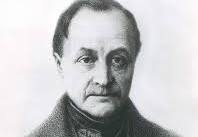 Auguste Comte (1798-1857)
[Speaker Notes: Egyedül nyilván senki nem alapíthat meg egy teljes tudományágat, így a korai szociológiai gondolkodás kialakulásához is sokan hozzájárultak. A legnagyobb szerepet közülük általában Auguste Comte-nak (1798-1857) tulajdonítják, ha másért nem, azért, mert tőle ered a „szociológia" szó. Comte eredetileg a „társadalmi fizika" megnevezést alkalmazta, miután azonban a vele vitatkozók is elkezdték használni ezt a kifejezést, szerette volna megkülönböztetni saját nézeteit, ezért alkotta meg a „szociológia" szót, hogy nevet adjon a tárgynak, amelynek megalapítására készült: Comte gondolkodása tükrözte kora kavargó eseményeit. A francia forradalom jelentős társadalmi változásokat hozott, az erősödő iparosodás pedig megváltoztatta a francia népesség tradicionális életét. Comte olyan társadalomtudomány megteremtésére törekedett, amellyel éppúgy magyarázhatók a társadalmi világ törvényei, mint ahogyan a természettudomány magyarázza a fizikai világ működését. 
Comte a szociológiát pozitív tudománynak látta: úgy vélte, hogy a szociológiában a társadalom tanulmányozása során ugyanazokat a szigorú tudományos módszereket kell alkalmazni, amelyekkel a fizikában vagy a kémiában vizsgálják a világot.
A pozitivizmus feltevése, hogy a tudomány csak megfigyelhető, közvetlen tapasztalással megragadható dolgokkal foglalkozhat. 
Eszerint gondos, érzékeléssel történő megfigyelésekből olyan törvényekre következtethetünk, amelyek a megfigyelt jelenségek közötti összefüggést magyarázzák. Az események közötti ok-okozati kapcsolat megértésével a tudós előre láthatja, hogyan fognak bekövetkezni a jövőbeli események.]
A szociológia pozitivista megközelítése arra a meggyőződésre épül, hogy a megfigyelésből, összehasonlításból és kísérletezésből származó empirikus eredmények alapján ismereteket szerezhetünk a társadalomról. 

.
[Speaker Notes: A szociológia pozitivista megközelítése arra a meggyőződésre épül, hogy a megfigyelésből, összehasonlításból és kísérletezésből származó empirikus eredmények alapján ismereteket szerezhetünk a társadalomról. 
Bár Comte-nak a társadalom újjászervezéséről kialakított elképzelése sosem valósult meg, hozzájárulása a társadalom tudományának rendszerbe foglalásához és egységesítéséhez lehetővé tette, hogy a szociológia később magas szakmai színvonalú, elismert tudománnyá váljon.]
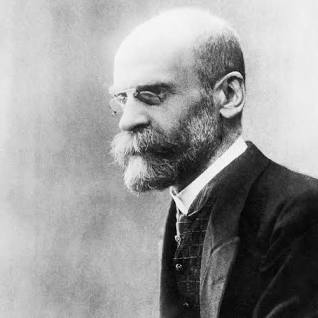 Émile Durkheim (1858- 1917)
[Speaker Notes: Egy másik francia szerző, írásai maradandóbb hatást gyakoroltak a modern szociológiára, mint Comte elképzelései. Noha Durkheim számos vonatkozásban támaszkodott Comte munkájának egy-egy elemére, elődje elképzeléseit többnyire túlságosan spekulatívnak, ködösnek tartotta, és úgy vélte, hogy Comte-nak nem sikerült végrehajtania tervét, a szociológia tudományos alapokra helyezését.]
Durkheim a szociológiát új tudománynak tekintette.

Híres első alaptétele: 

„A társadalmi tényeket dolgoknak kell tekintenünk!"
[Speaker Notes: Durkheim a szociológiát új tudománynak tekintette, amely segíthet tisztázni a hagyományos filozófiai kérdéseket, ha ezeket empirikus módon vizsgálja. 
Comte-hoz hasonlóan úgy gondolta, hogy a társadalmi élet elemzésében ugyanolyan objektivitásra kell törekedni, mint a természet tudományos vizsgálata során. Durkheimnek a szociológiára vonatkozó híres első alaptétele: „A társadalmi tényeket dolgoknak kell tekintenünk!" Ezt úgy értette, hogy a társadalmi életet ugyanolyan pontosan lehet vizsgálni, mint a természet tárgyait vagy eseményeit.
Durkheim írásai a témák széles körét ölelik fel. 
Három fő témával foglalkozott: a szociológia mint empirikus tudomány jelentőségével, az egyén szerepének felértékelődésével és egy új társadalmi rend kialakulásával, valamint az erkölcsi tekintély forrásaival és jellegével. Majd később, a vallás, a deviancia és "a: bűnözés, illetve a munka és a gazdasági élet tárgyalásakor is találkozhatunk Durkheim elképzeléseivel. 
Durkheim számára a szociológia fő feladata a társadalmi tények vizsgálata. A szociológusnak a szociológiai módszereket nem annyira az egyén, mint inkább a társadalmi tények vizsgálatában kell alkalmaznia: a társadalmi életnek azokkal az aspektusaival kell foglalkoznia, amelyek formálják az egyén cselekvését, például a gazdasági helyzettel vagy a vallás hatásával. 
Durkheim úgy vélte, hogy a társadalomnak megvan a maga saját valósága, vagyis a társadalom nem pusztán az egyes tagjai tetteinek és érdekeinek összessége. Szerinte a társadalmi tények olyan cselekvési, gondolkodási vagy érzelmi módozatok, amelyek az egyénen kívüli, külső tényezők, és megvan a maguk - az egyes emberek életén és látásmódján túli - realitása. A társadalmi tények egy másik jellemzője az, hogy kényszerítő erővel bírnak az egyénekkel szemben.
Az egyén és a társadalom viszonyát feltáró klaszszikus szociológiai tanulmányok egyike Durkheim 1897-es elemzése az öngyilkosságról. Bár az emberek szabad akarattal és választási lehetőségekkel bíró egyénnek tekintik magukat, viselkedésüket gyakran társadalmi minták és elvárások formálják. Durkheim tanulmánya rámutatott, hogy a társadalmi világ még egy olyan igencsak személyes cselekményre is hat, mint az öngyilkosság]
Kari Marx (1818-1883)







„megszűnnek a gazdagokat és szegényeket elválasztó szakadékok”
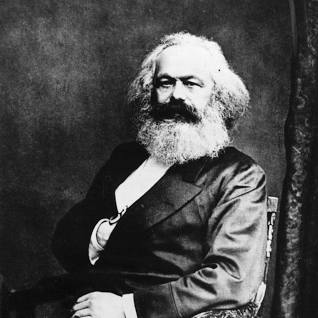 [Speaker Notes: Kari Marx 
Nézetei éles ellentétben állnak Comte és Durkheim eszméivel, de hozzájuk hasonlóan azokat a változásokat igyekezett magyarázni, amelyek az ipari forradalom idején következtek be a társadalomban. 
Fiatalkorában összetűzésbe került a német hatóságokkal politikai tevékenysége miatt, majd rövid franciaországi tartózkodás után végleg Nagy-Britanniában telepedett le emigránsként. 
Láthatta a gyárak és az ipari termelés térhódítását éppúgy, mint az annak hatására kialakuló egyenlőtlenségeket. 
Az európai munkásmozgalom és a szocialista eszmék iránti érdeklődése tükröződött írásaiban, amelyek számos különböző tudományterületet fognak át. 
Többnyire gazdasági kérdésekkel foglalkozott, de mivel mindig igyekezett összefüggésbe hozni a gazdasági problémákat a társadalmi intézmények működésével, műveiben rengeteg szociológiai felismerés található. 
Még legszigorúbb kritikusai is fontosnak tartják munkásságát a szociológia fejlődése szempontjából
Marx hitt abban, hogy elkerülhetetlen a munkásosztály forradalma, amely megbuktatja a kapitalista rendszert és egy új, osztályok nélküli társadalmat teremt, így megszűnnek a gazdagokat és szegényeket elválasztó szakadékok.
Ez nem azt jelenti, hogy az emberek közötti valamennyi egyenlőtlenség el fog tűnni, sokkal inkább azt, hogy a társadalmak nem szakadnak majd szét egy, a gazdasági-politikai hatalmat monopolizáló kisebb osztályra és azoknak az embereknek a nagy tömegére, akik alig részesülnek az általuk megtermelt javakból. 
A gazdasági rendszer közösségi irányítás alá kerül, és minden korábbinál humánusabb társadalmi rendszer jön létre. Marx úgy vélte, hogy a jövő társadalmában a termelés fejlettebb és hatékonyabb lesz, mint a kapitalista rendszerben.]
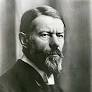 Max Weber (1864-1920
Műveinek többsége a modern kapitalizmus fejlődésével foglalkozik.
[Speaker Notes: Marxhoz hasonlóan Max Weber (1864-1920) sem nevezhető egyszerűen „szociológusnak", mivel érdeklődési köre és munkássága ugyancsak számos tudományterületre kiterjed. 
Németországban született, és ehhez az országhoz kötődik egyetemi pályafutása is. Rendkívüli ismeretanyaggal rendelkező ember volt. írásai felölelik a közgazdaság, a jog, a filozófia és az összehasonlító történettudomány területét csakúgy, mint a szociológiát. 
Műveinek többsége a modern kapitalizmus fejlődésével foglalkozik, valamint azzal, hogy miben különbözik a modern társadalom a társadalmi szerveződés korábbi formáitól 
Egy sor empirikus vizsgálattal meghatározta a modern ipari társadalmak néhány alapvető jellemzőjét és kijelölte a legfontosabb ideológiai vitapontokat, amelyek a mai szociológusok számára is meghatározó jelentőségűek. 
Korának más gondolkodóihoz hasonlóan Weber is igyekezett megérteni a társadalmi változás természetét és okait. 
Hatott rá Marx, de néhány marxi alaptételt erősen bírált. Elutasította a materialista történelemfelfogást, és Marxnál sokkal kevésbé tartotta fontosnak az osztálykonfliktusokat. 
Weber szerint az eszmék és értékek szerepe legalább annyira fontos a társadalmi változásokban, mint a gazdasági feltételeké. Sokat méltatott és vitatott művében,]
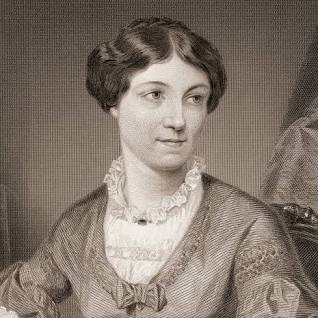 Harriet Martineau (1802-1876)
„Az óvoda, a budoár és a konyha mind remek iskolául szolgálnak, amelyben megismerhetjük egy nép erkölcsét és viselkedési szokásait"
[Speaker Notes: Harriet Martineau-t (1802-1876) „az első szociológusnőként" szokták emlegetni, de - Marxhoz és Weberhez hasonlóan - nem nevezhető csupán szociológusnak. Angliában született és végezte tanulmányait, több mint ötven könyvet és számos esszét írt. 
Ma már Martineau érdemének tekintik, hogy Comte Pozitív filozófia tanfolyama című alapvető értekezésének fordítása révén megismertette Nagy-Britanniát a szociológiával. Ezenkívül Martineau maga is módszeresen vizsgálta az amerikai társadalmat az 1830-as években, amikor útjai során az Egyesült Államok sok vidékére eljutott, és megfigyeléseit Az amerikai társadalom (Society in America, 1837) című könyvében foglalta össze. Martineau több szempontból is jelentős a mai szociológusok számára.
Először is bizonyította, hogy ha valaki a társadalmat tanulmányozza, akkor annak minden vonatkozására figyelnie kell, a legfőbb politikai, vallási és társadalmi intézményekre egyaránt. 
Másodszor: leszögezte, hogy a társadalom elemzésében a nők életének megértésére is törekedni kell. 
Harmadszor: elsőként ő vizsgált szociológiai nézőpontból korábban mellőzött témákat (a házasságot, a gyerekek helyzetét, a családi és vallási életet és a faji kapcsolatokat). 
Fenti művében ezt így fogalmazta meg: „Az óvoda, a budoár és a konyha mind remek iskolául szolgálnak, amelyben megismerhetjük egy nép erkölcsét és viselkedési szokásait" 
Végül megállapította: a szociológus feladata nem csupán a megfigyelés, hanem mindent meg kell tennie, hogy a társadalom hasznára legyen. Ezért Martineau maga is a női jogok és a rabszolga-felszabadítás szószólójaként lépett fel]
A szociológia gyakorlata megköveteli, hogy képzeletünket szabadjára engedve gondolkodjunk és megszabaduljunk a társadalmi élettel kapcsolatos előítéleteinktől.
[Speaker Notes: A szociológia gyakorlata megköveteli, hogy képzeletünket szabadjára engedve gondolkodjunk és megszabaduljunk a társadalmi élettel kapcsolatos előítéleteinktől. 
A szociológia eredetileg arra törekedett, hogy értelmezze a mélyreható változásokat, amelyek az elmúlt két-három évszázadban következtek be az emberi társadalmakban. Itt nemcsak átfogó változásokról van szó, hanem az emberek életének legtitkosabb, legszemélyesebb jellemzőiben bekövetkezett változásokról is.]
Három fő tényező, amelyek mindvégig hatottak a társadalmi változásra: 

ezek a kulturális tényezők, 
a fizikai környezet 
és a politikai szerveződés.
[Speaker Notes: A változásra ható tényezők 
A társadalomelméletben az elmúlt két évszázad során igyekeztek kidolgozni egy általános érvényű elméletet, amely magyarázza a társadalmi változás természetét. 
De nincs olyan egytényezős elmélet, amely magyarázatot adhatna az ember társadalmi fejlődésének sokféle szakaszára a vadászó-gyűjtögető és pásztortársadalmaktól a tradicionális civilizációkon át a mai igen összetett társadalmi rendszerekig. 
Rámutathatunk azonban három fő tényezőre, amelyek mindvégig hatottak a társadalmi változásra: 
ezek a kulturális tényezők, 
a fizikai környezet 
és a politikai szerveződés.]
Sikeres felkészülést!
Ellenőrző kérdések
Mivel foglalkozik a szociológia tudománya?
Kinek a nevéhez fűződik a szociológia szó?
„A társadalmi tényeket dolgoknak kell tekintenünk!„- kinek az alaptétele volt?
Ki az aki munkásságának nagy részében a kapitalizmus vizsgálatával foglalkozik?
Kinek a nevéhez fűződik: „Az óvoda, a budoár és a konyha mind remek iskolául szolgálnak, amelyben megismerhetjük egy nép erkölcsét és viselkedési szokásait" ?
Melyik az a 3 fő tényező, amelyek mindig hatottak a társadalmakra?
[Speaker Notes: 1. A szociológia az ember társas életével, a csoportokkal és a társadalmakkal foglalkozó tudomány. 
2. Auguste Comte
3. Durkheim
4. Max Weber
5. Harriet Martineau
6. ezek a kulturális tényezők, 
a fizikai környezet 
és a politikai szerveződés.]